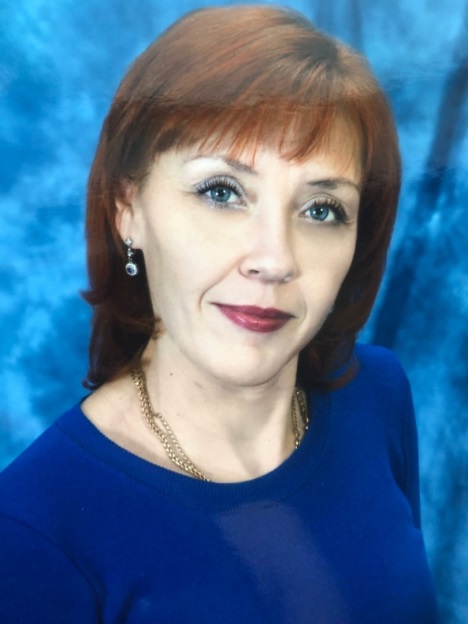 Министерство образования РМПортфолио Чукановой Елены ВалентиновныСП «Детский сад комбинированного вида                          «Аленький цветочек» МБДОУ «Детский сад «Планета детства»                 комбинированного вида»                    пгт.Комсомольский   Чамзинского муниципального  района РМ
Дата рождения: 13.02.1976г.
Профессиональное образование: МГПИ «Мордовский государственный педагогический институт имени М.Е. Евсевьева»
Квалификация – педагог дошкольного образования по специальности «Педагогика и методика дошкольного образования».
№ диплома, дата выдачи: БВС 0450894,30.06.1999г.
Стаж педагогической работы :(по специальности):26 лет.
Общий трудовой стаж: 26 лет.
Наличие квалификационной категории: первая, приказ МО РМ от  22.12.2015 № 1231.
Характеристика-представление
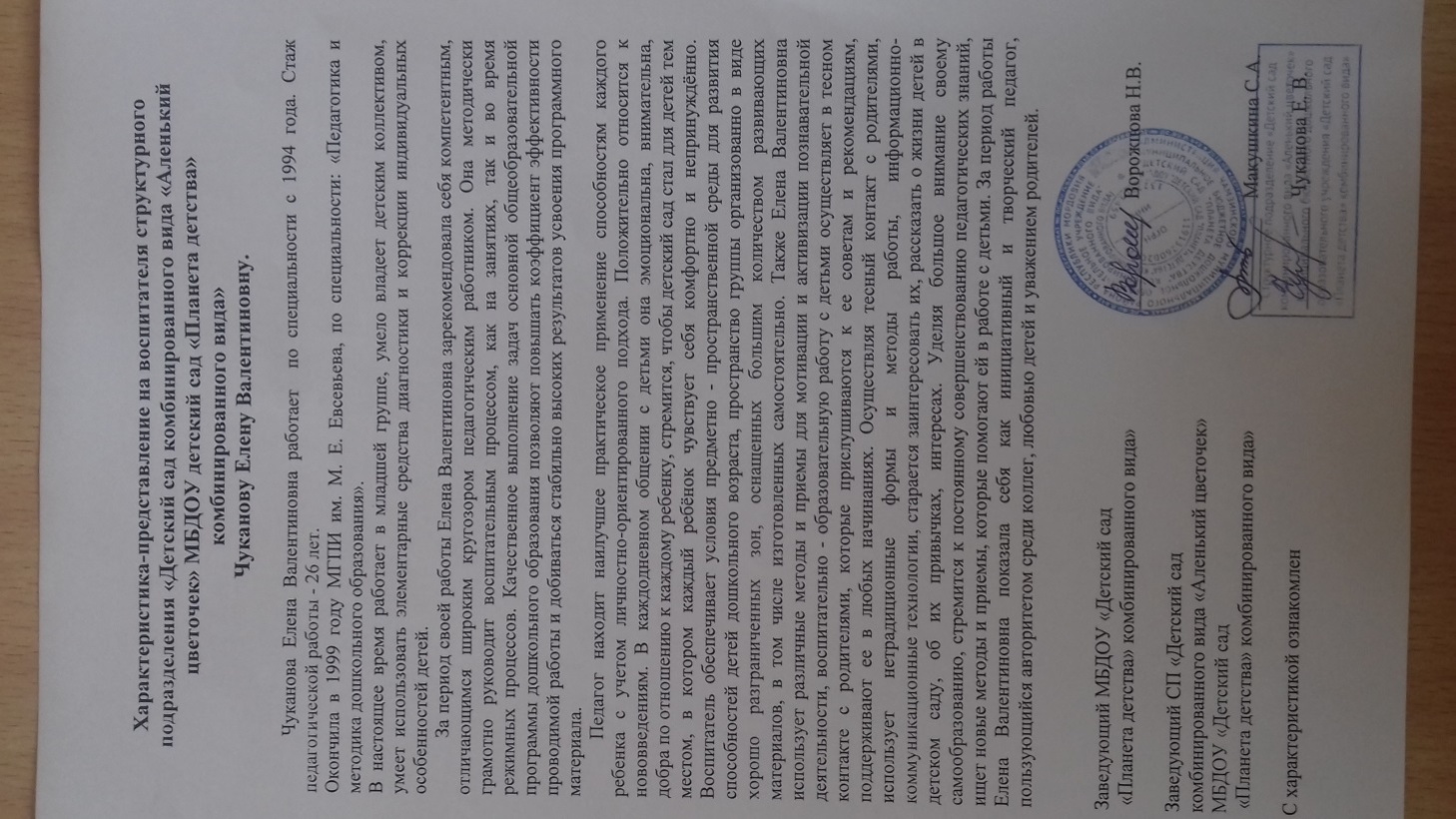 [Speaker Notes: Оригинальные шаблоны для презентаций: https://presentation-creation.ru/powerpoint-templates.html 
Бесплатно и без регистрации.]
Представление собственного инновационного педагогического опыта на тему:
«Развитие творческих способностей у детей дошкольного возраста в изобразительной деятельности посредством  нетрадиционных техник рисования»

ПОРТФОЛИО 
https://redcham.schoolrm.ru/sveden/employees/43750/398050/
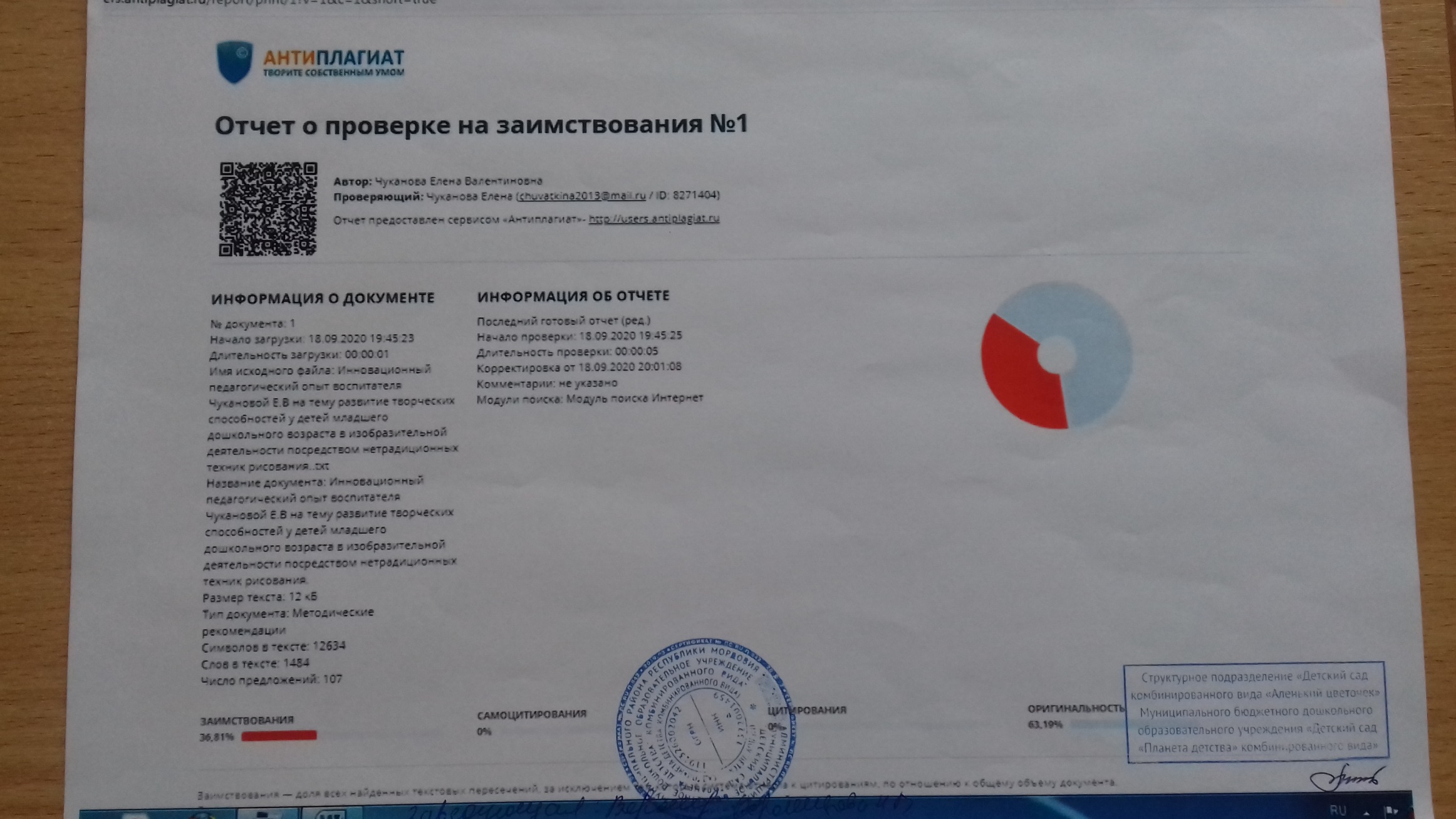 1. Участие в инновационной (экспериментальной) деятельности
2. Наставничество
3. Наличие публикаций
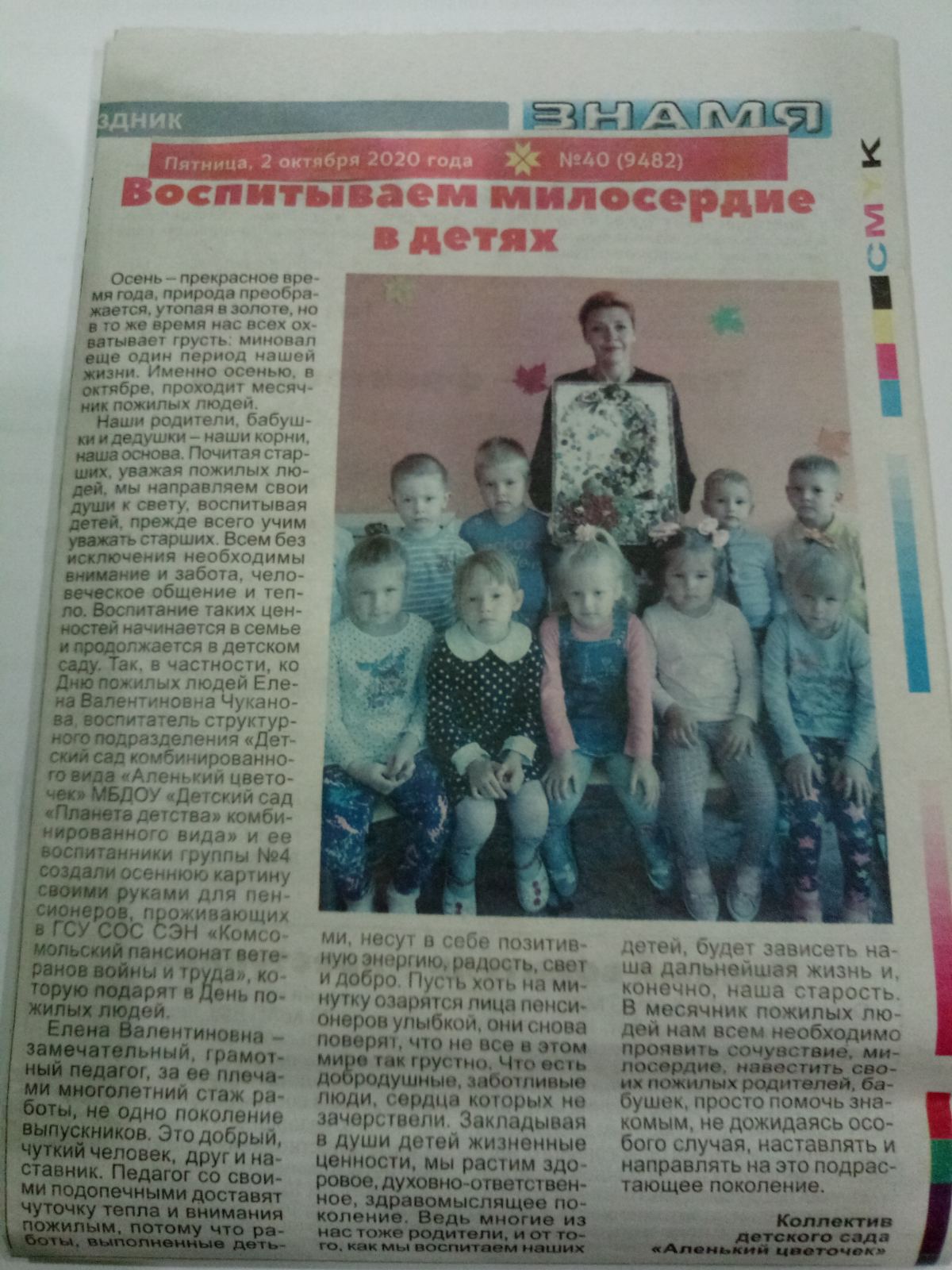 4. Результаты участия воспитанников в конкурсах, выставках, турнирах, соревнованиях, акциях, фестивалях
В сети «Интернет»:
Победы и призовые места - 1  
Муниципальный уровень:
Победы и призовые места - 7
Республиканский уровень: 
Победы и призовые места  
Российский уровень:
Победы и призовые места  
Международный уровень:
Победы и призовые места
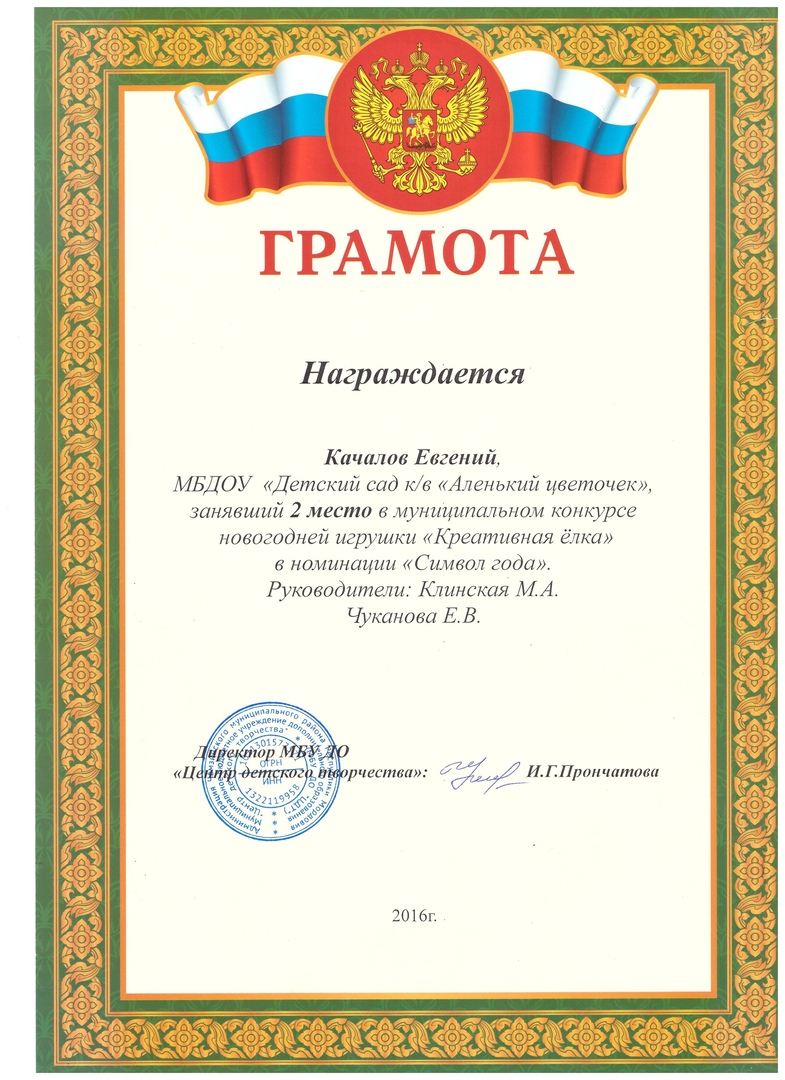 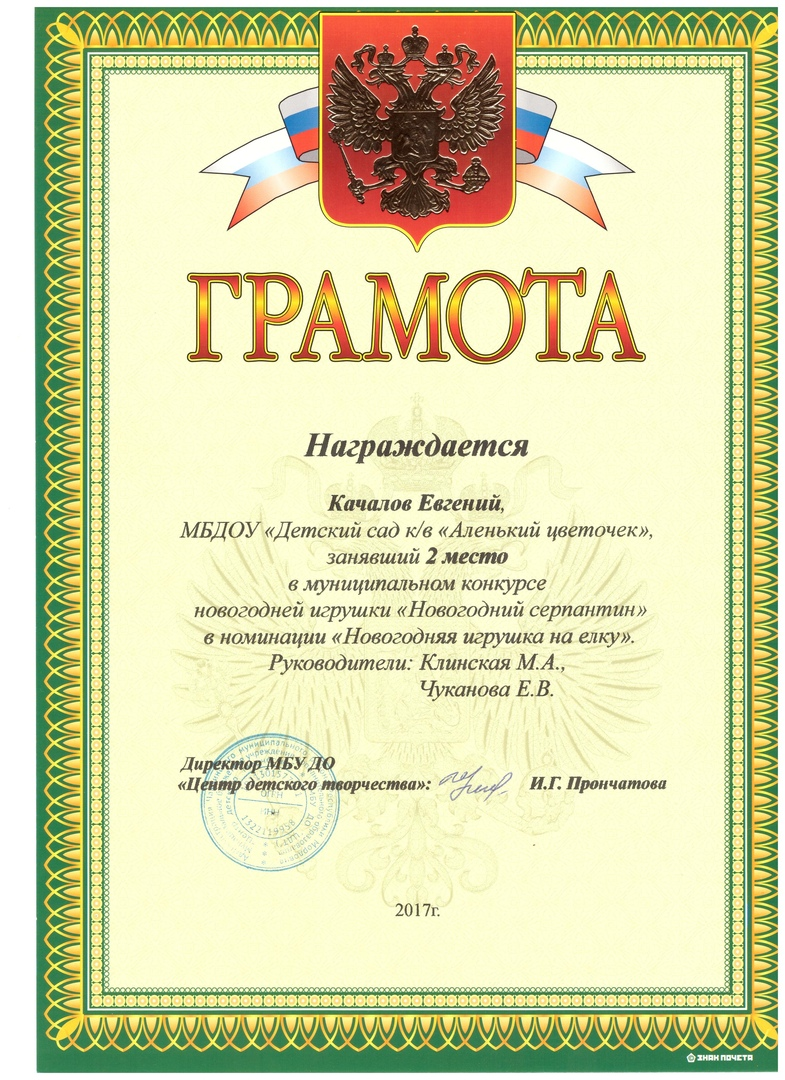 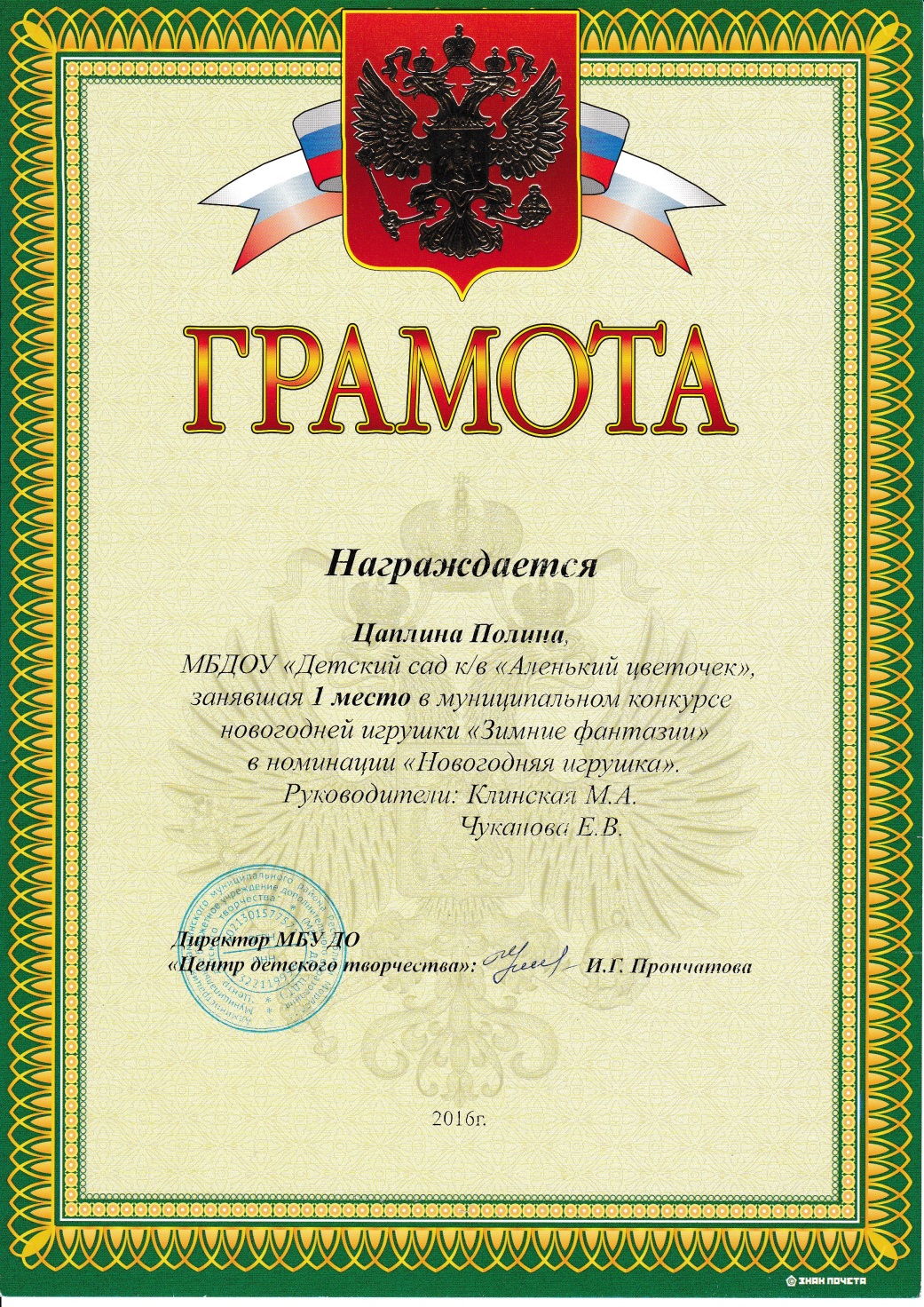 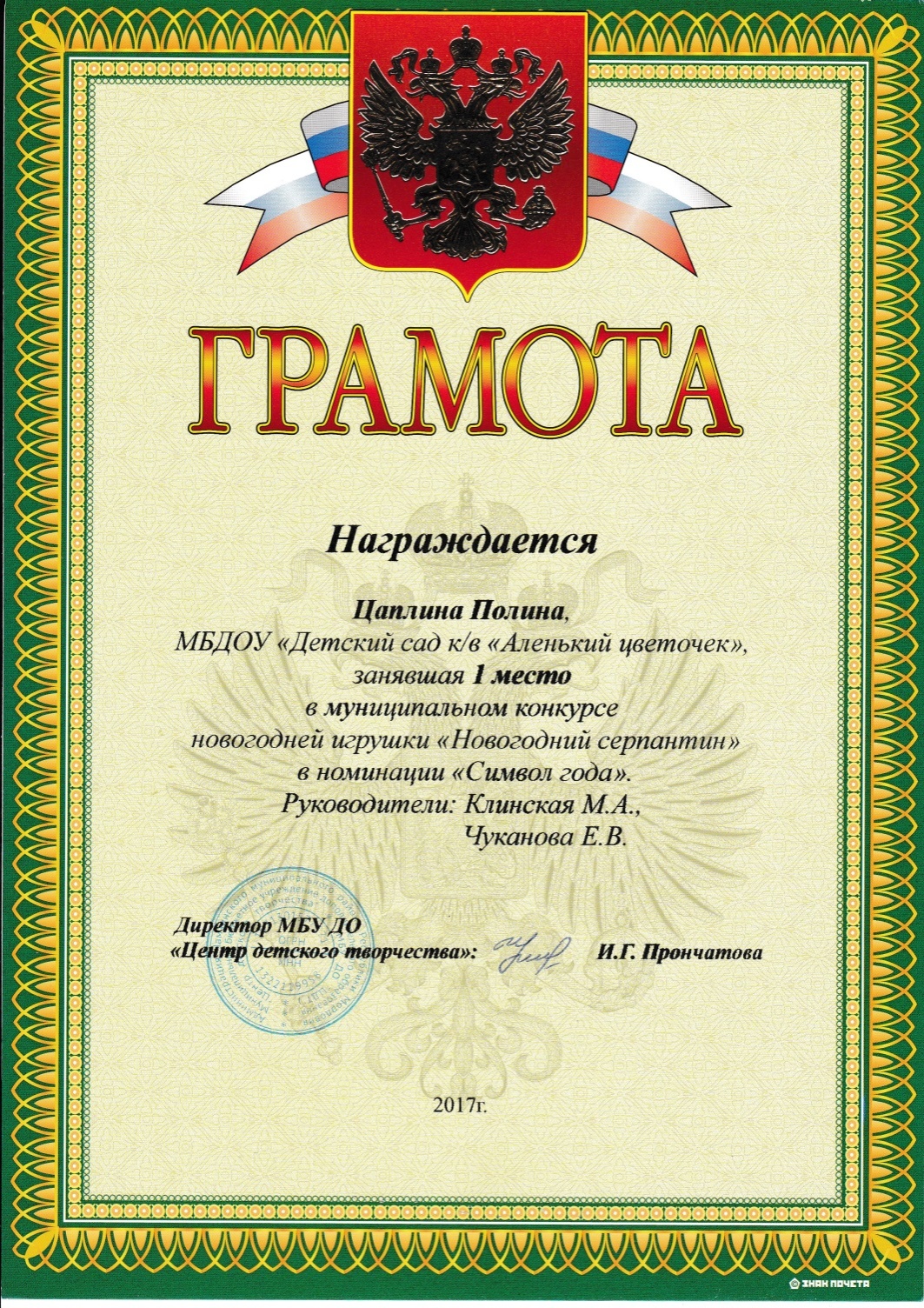 5. Наличие авторских программ, методических пособий
6. Выступления на научно-практических конференциях, педагогических чтениях, семинарах, секциях, методических объединениях (очно):
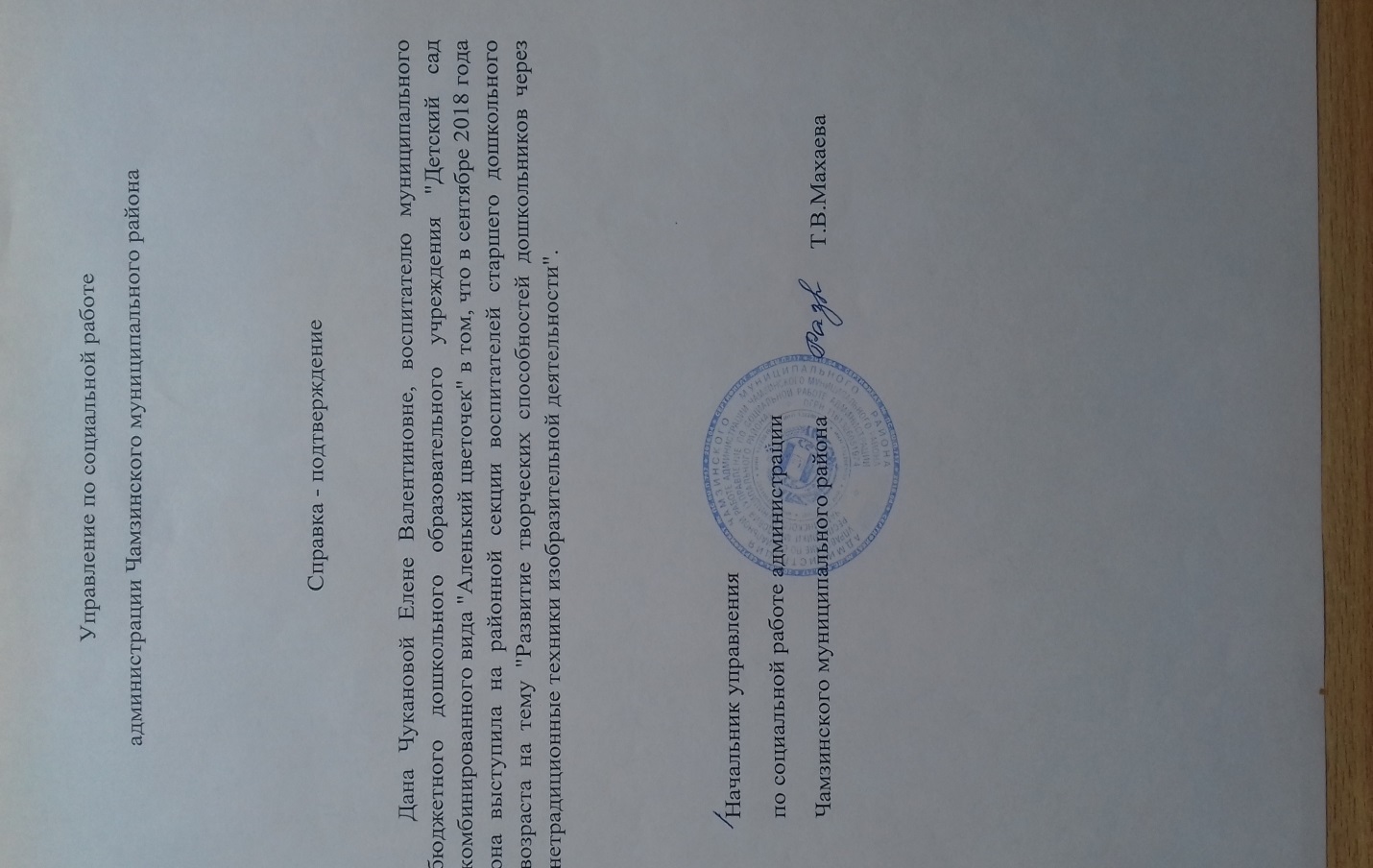 7. Проведение открытых занятий, мастер-классов, мероприятий
8. Экспертная деятельность
9. Общественно-педагогическая активность педагога: участие в комиссиях, педагогических сообществах, в жюри конкурсов
10. Позитивные результаты работы с воспитанниками
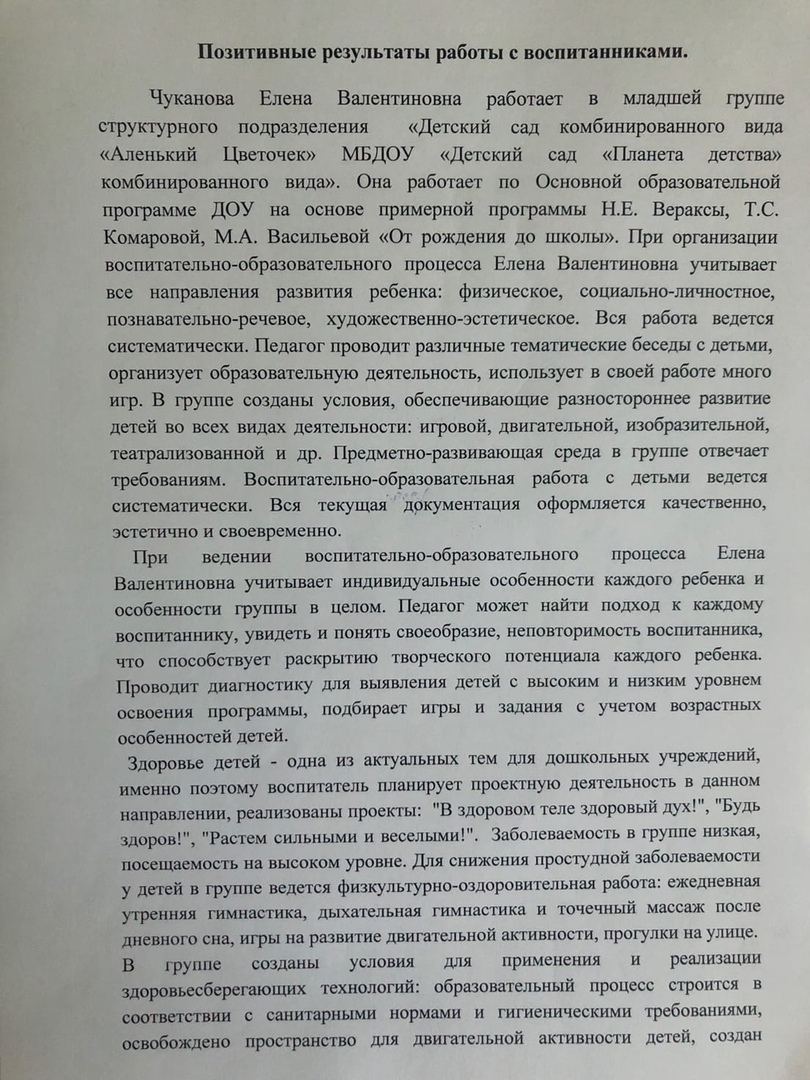 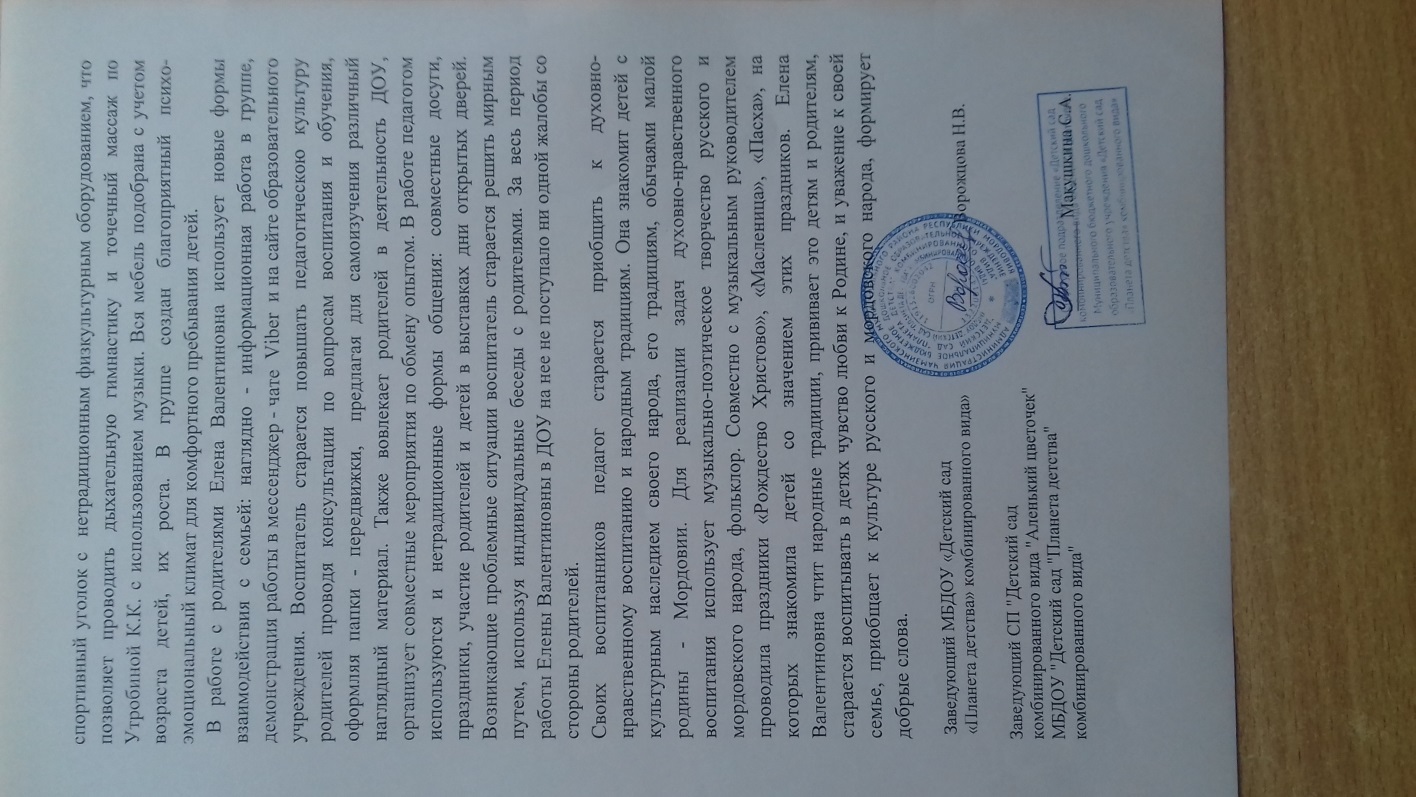 11. Качество взаимодейтсвия с родителями:
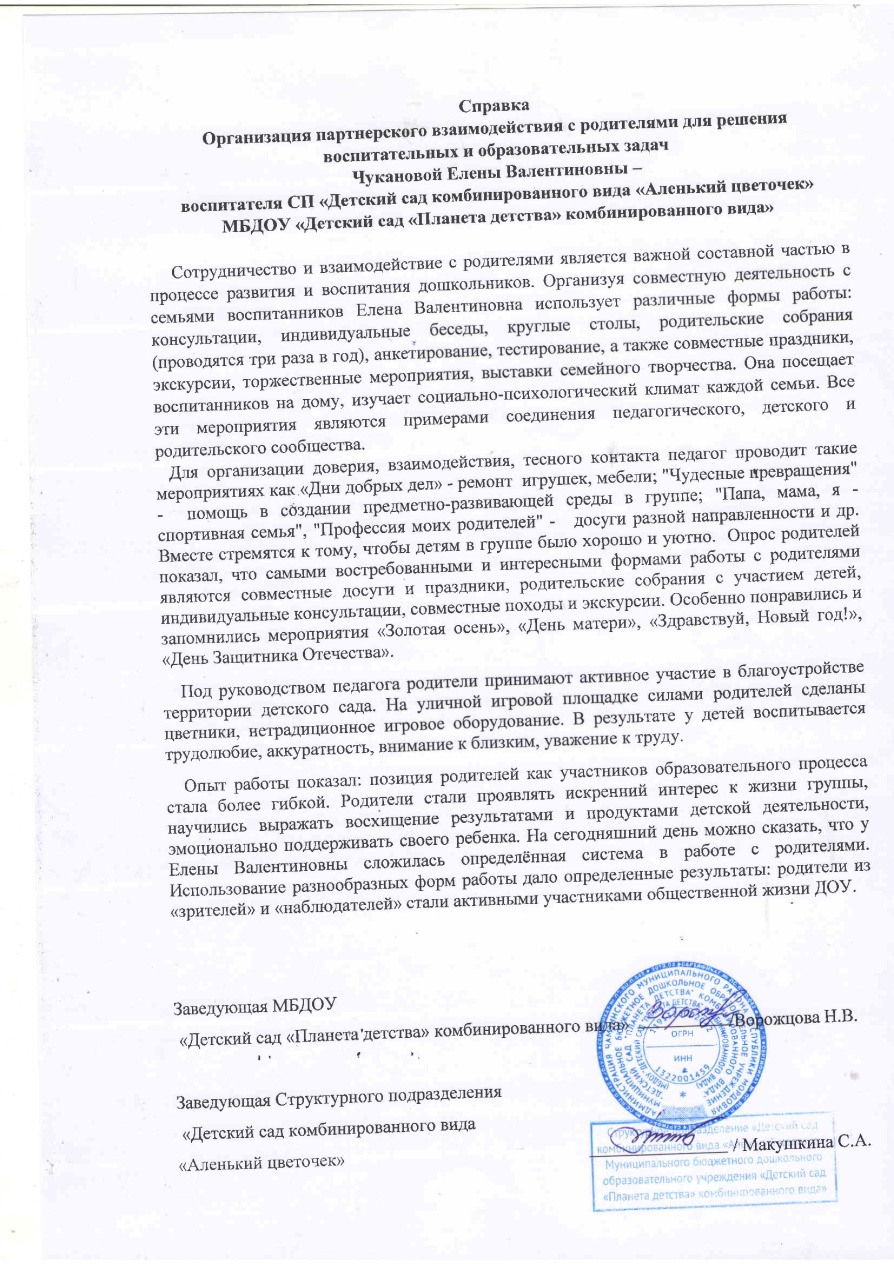 12. Работа с детьми из социально-неблагополучных семей
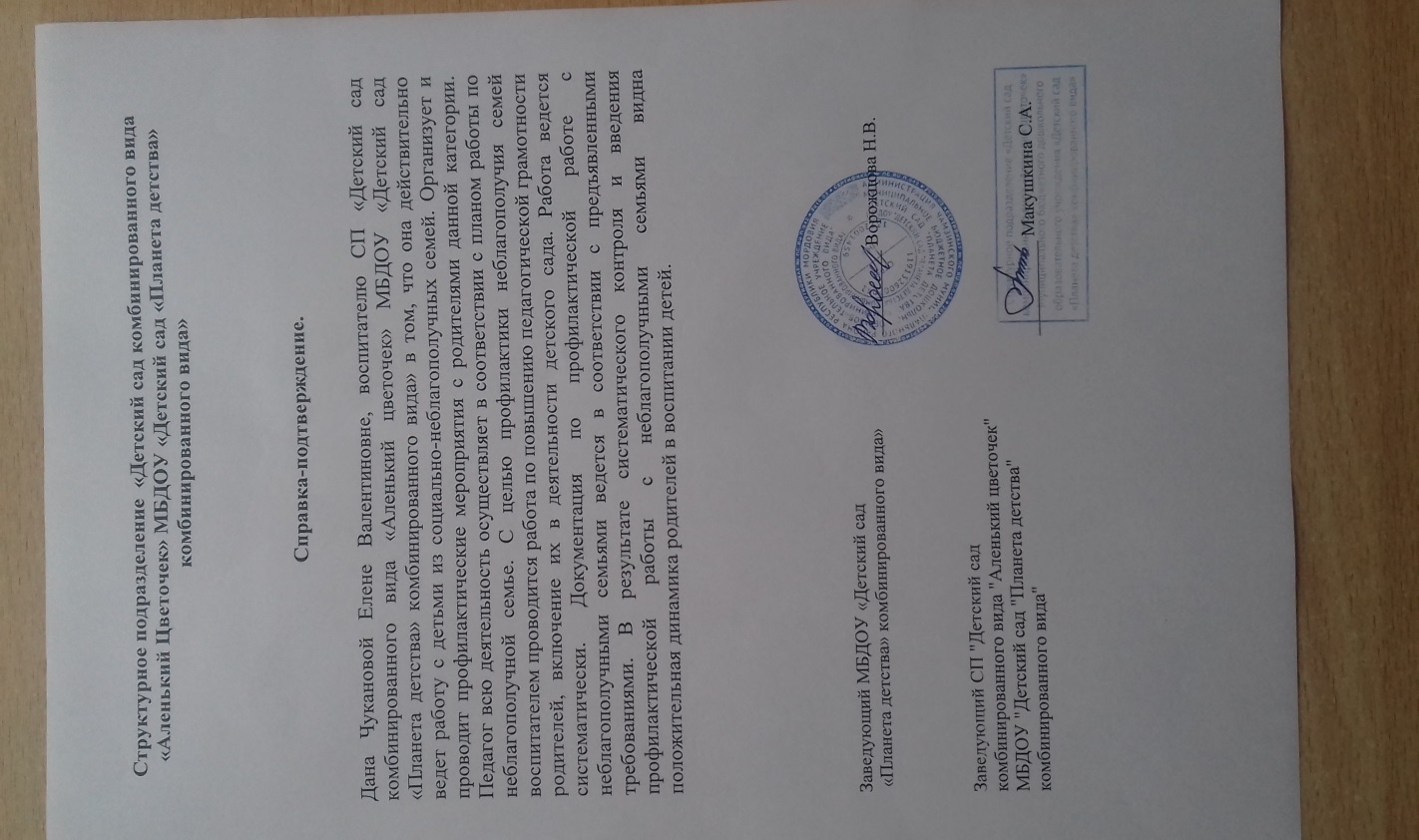 13. Участие педагога в профессиональных конкурсах.
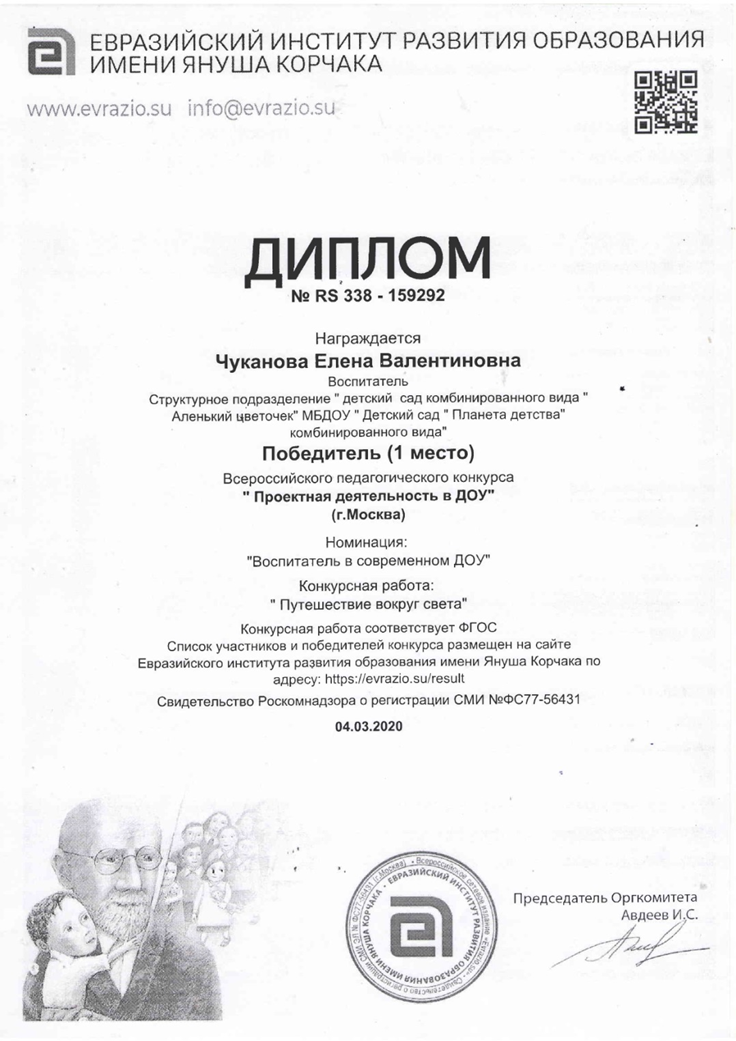 14. Награды и поощрения педагога в межаттестационный период органами государственной власти, МО РМ, муниципальными органами управления образованием, общественными организациями, педагогическими сообществами, родительской общественностью.
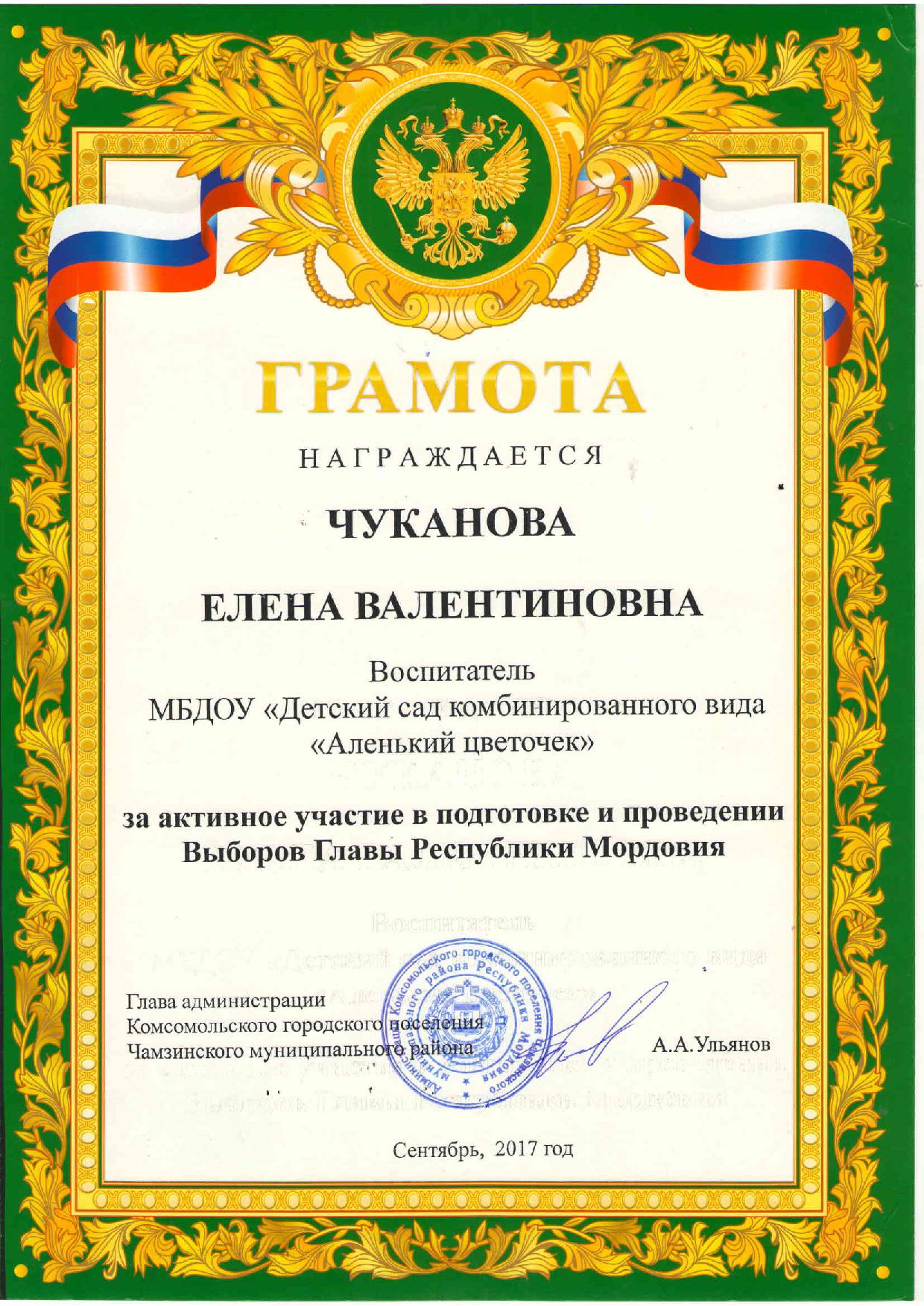 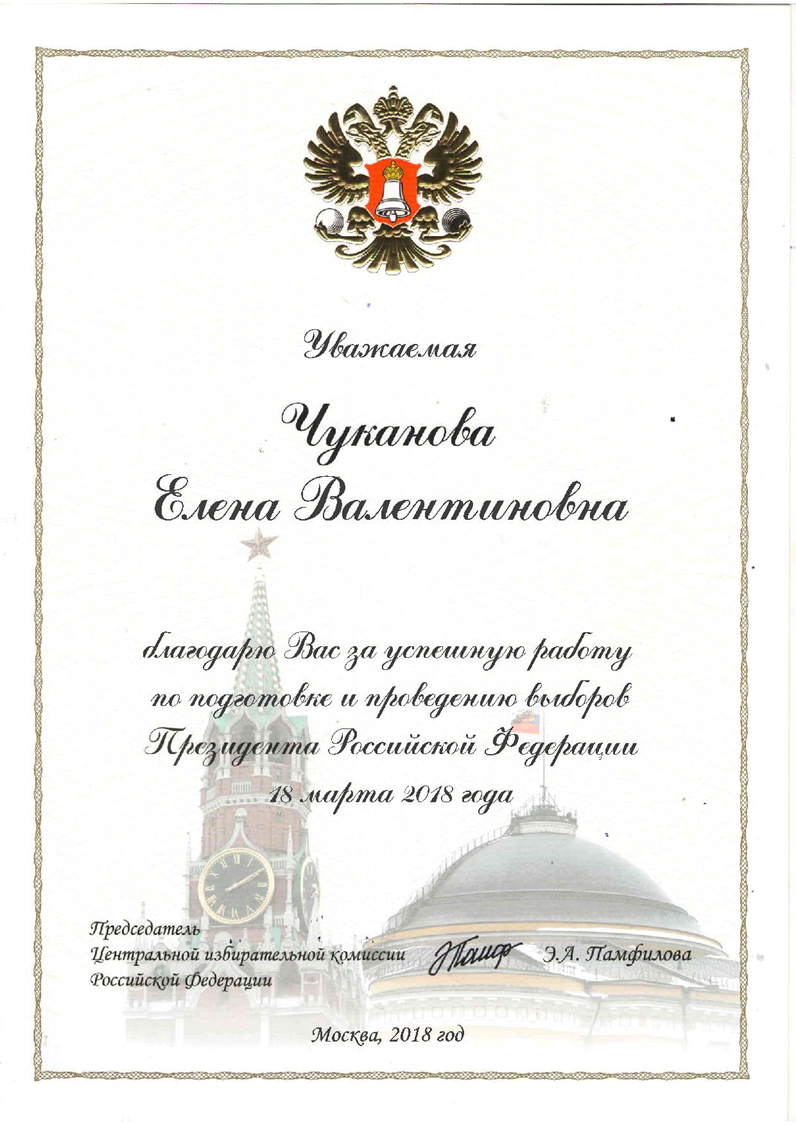 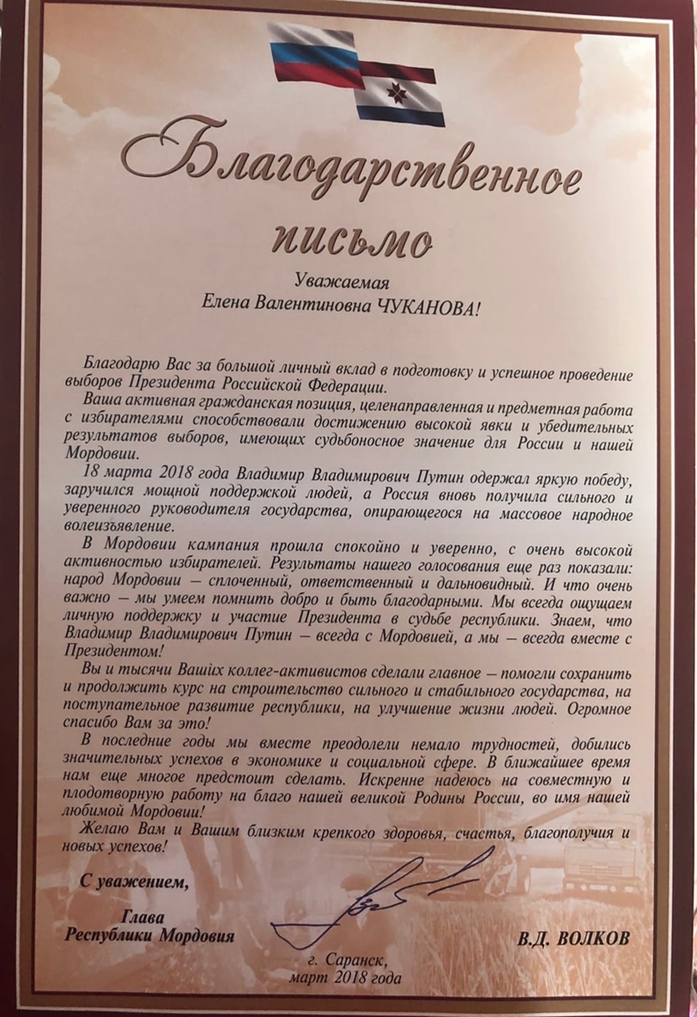 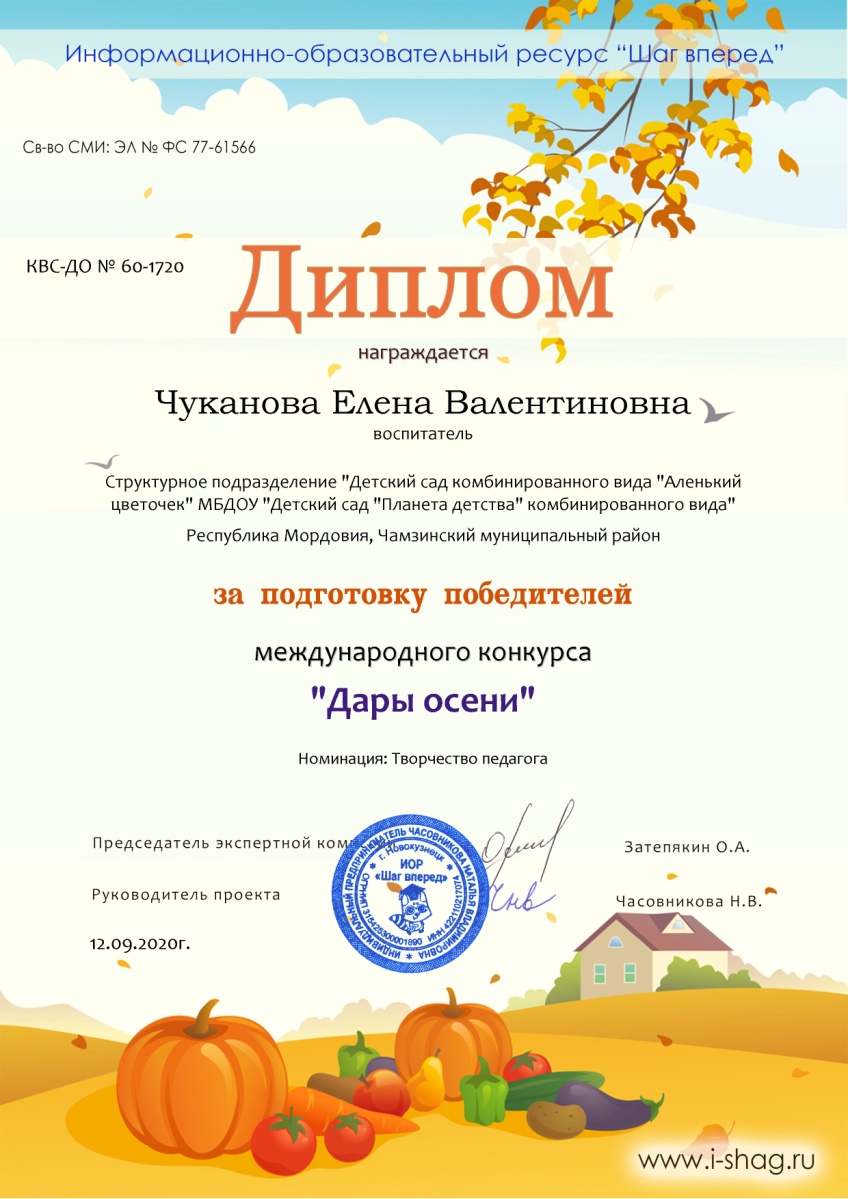 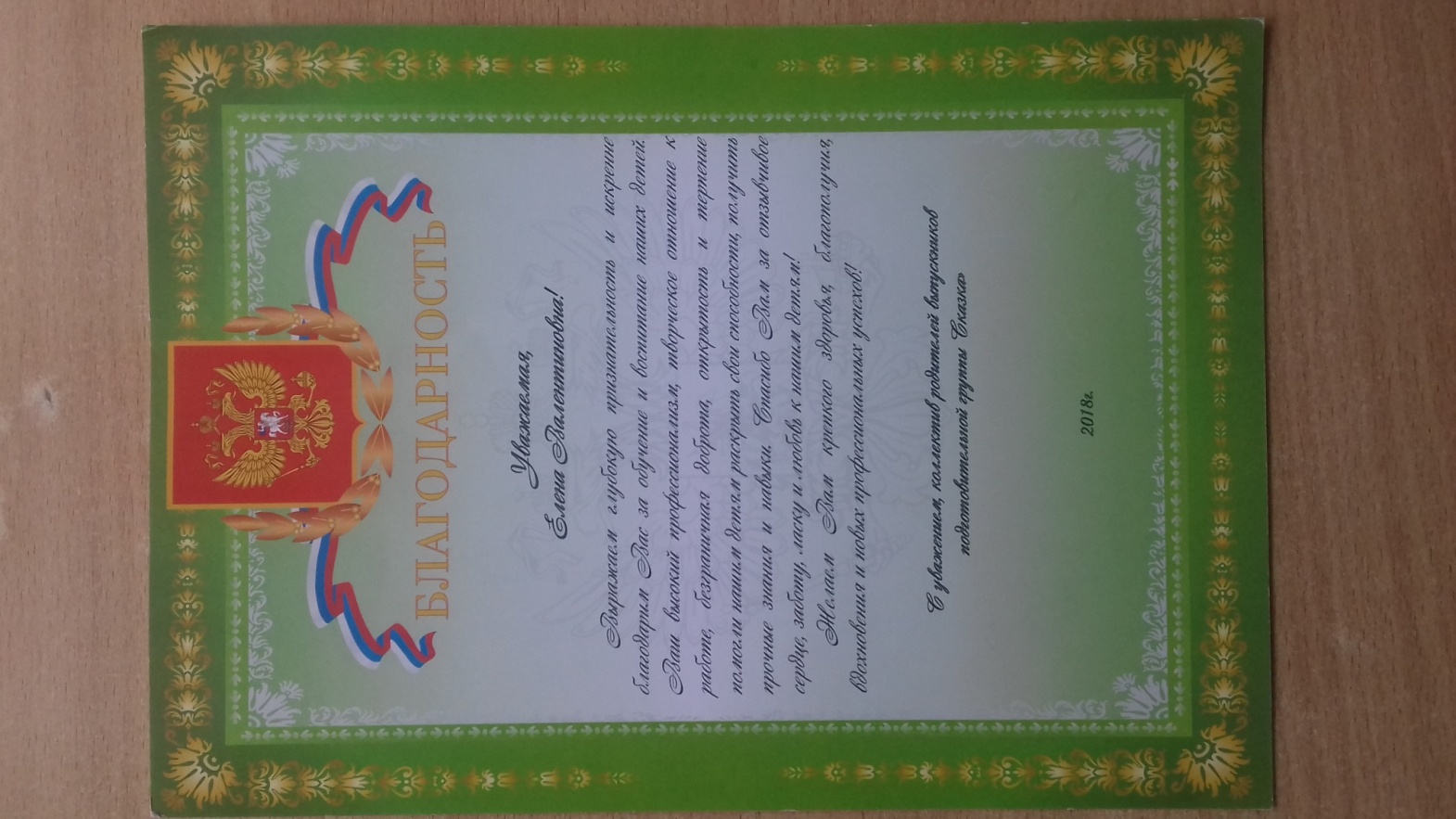